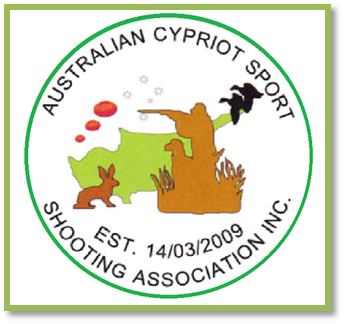 Australian Cypriot Sport Shooter Association
Established in 2009

Over 300 active members

Activities Include
Duck Hunting
Quail Hunting
Information/Education Nights
Clay Targets

We encourage diversity, inclusiveness and a sense of belonging.

President –Huseyin Alpozgen 
Secretary- Fikret Alpozgen